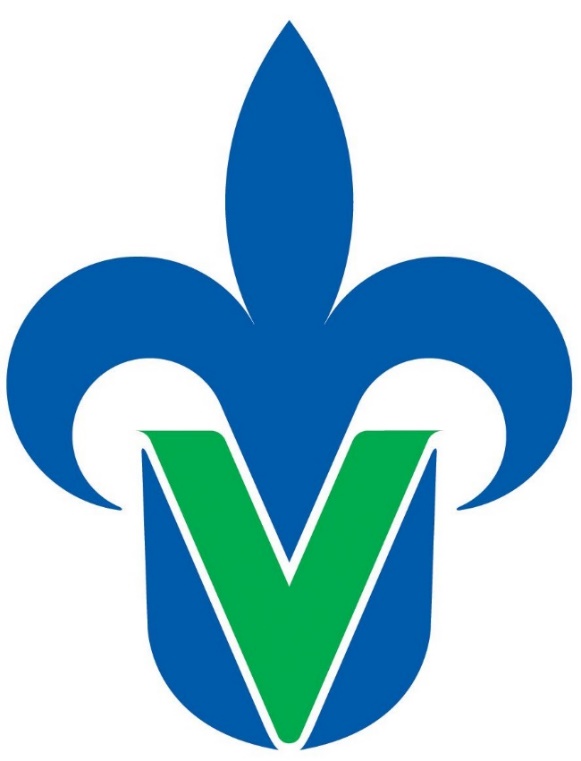 INSCRIPCIONES NUEVO INGRESO 2021-Lugares Disponibles
Universidad Veracruzana
Dirección General de Administración Escolar
Dirección de Servicios Escolares
Incidencias/Observaciones 1ª lista inscripciones
Fotos servidores-MIUV. Notificar por correo DGAE-Sergio
Aviso Portal- aviso inicial para quienes ingresan a MIUV en fechas previas y no en la establecida. En este caso antes del día 24 de agosto. DGAE-Bety Ameca.
Formato de pago- Configuraciones fechas de pago–Ingresos.
Formato de pago-concepto de Examen de salud /comité promejoras- DGAE (ficha de inscripción)/Ingresos
NSS-Continua el registro. 1ª lista/Lugares diponibles-corrimiento
Observaciones 1ª lista inscripciones-Secretarios de Facultad
Falta de atención de correos de los aspirantes.
No generaban formato de pago para PE Virtuales, envío a los aspirantes.
Aviso Portal- aviso inicial para quienes ingresan a MIUV en fechas previas y no en la establecida. En este caso antes del día 24 de agosto. 
Formato de pago. Examen de salud $290 y comité promejoras.
NSS-no logran generarlo.
Solicitudes de inscripción posterior al cierre de inscripción. 
Personal acudiendo a oficinas por espacios de no inscrito-Discreción con los datos-únicamente dirigirlos al portal de aspirantes y pendientes de convocatoria. No proporcionar información específica de lugares, sólo se comenta que el proceso finalizó.
Validación de documentos: No al correo aclemente (solo atiende dudas de las cuentas de acceso al sistema de validación).
Detalles para generar actas de cierre de los PE Virtuales, por medio de swainni
I
N
S
C
R
I
P
C
I
O
N
E
S 


N
U
E
V
O 

I
N
G
R
E
S
O


2
0
2
1
Fechas- Cuentas institucionales, accesos (MIUV/MIPAGO), formatos de pago.
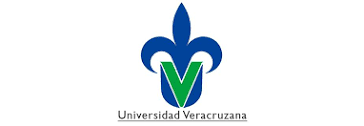 Inscripciones Nuevo Ingreso- 2021
Actividades
Estudiante:
Sube documentos, Realiza pago, Verifica Estatus de Pago,  Registra NSS, Genera horario MIUV 
PE VIRTUALES-Sube documentos, Recibe formato de pago por parte de la EA,  Realiza pago, Remite comprobante de pago a la EA,  Registra NSS, Genera horario MIUV 
DGAE/DSE: 
Portal informativo
Generar Matrículas
Solicitar cuentas correo UV 
Distribuir fotos y firmas en los servidores UV (DSIA debe cargarlas a base de datos para MiUV)
Acceso al portal de MIUV
Mensajes para avisos en MIUV
Apertura SWAINNI-25 DE AGOSTO
Secretario de Facultad:
Atender correos/ formatos de pago 
Validar documentos del 20 al 24 , registrar en el reporte SYRVALD
25 de agosto, atender aclaraciones, registrar en swainni casos de pago pendiente de verificación o inscripciones extemporáneas.
26 de agosto, validación de reportes y envío de acta de cierre firmada y sellada, a partir de las 10: 00 am
Generan horarios, informan al estudiante

PE VIRTUALES 
Validar documentos
Registrar EE a cada alumno (formato de pago)
GENERAR FORMATO DE PAGO 24 AGOSTOS-9:00 AM (validaron docto). Llamar telefónicamente a quien no suba doctos
ENVIO DE FORMATO DE PAGO, RECIBEN COMPROBANTES DE PAGO,  REGISTRAN EN SWAINNI, GENERAN Y GUARDAN ACTAS
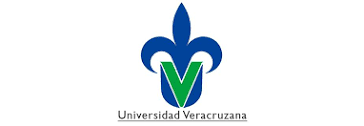 Inscripciones Nuevo Ingreso- 2021
Segunda Etapa . DESPUES DE CONCLUIDAS LAS INSCRIPCIONES 1ª  Y LUG DISPONIBLES
Registro MASIVO de indicador de entrega de documentos. (POR MEDIO DE ARCHIVO)
Generar el registro en SWAINNI y actualizar indicadores.
Acta de inscripción se genere masiva (pagados) ó a través de portal MIUV
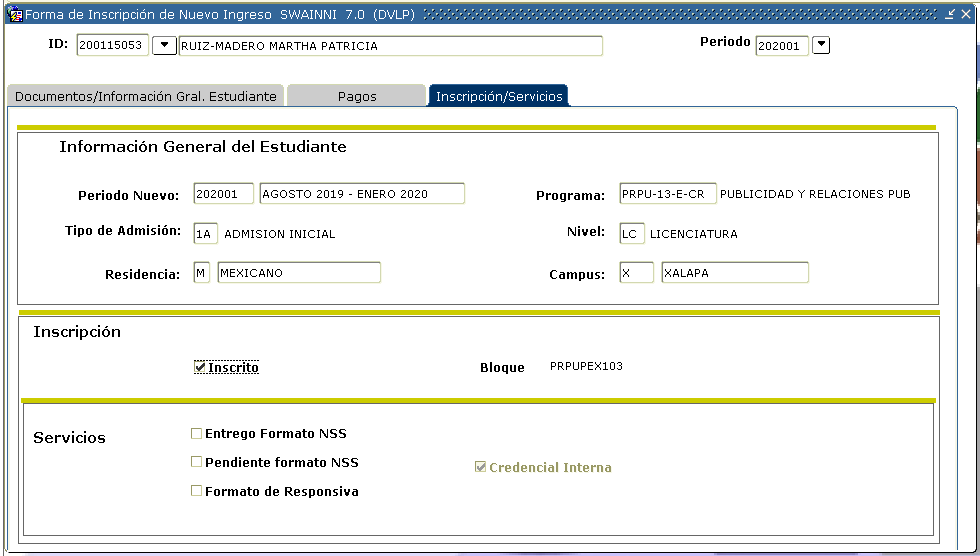 Asuntos generales
DUDAS INSCRIPCIONES: inscripciones@uv.mx
PARTICIPANTES 
MERITOS 2020-27-31 INSCRIPCIONES MÉRITOS APROX 100
AUDITORIAS EN SEPTIEMBRE- CONCENTRADOS DE INSCRIPCIÓN, ENTREGAR CONSTANCIA A MAS TARDAR 31 DE AGOSTO. CERTIFICADO TITNE 90 DIAS. ACUERDO SEP- ANTES DEL SIG. PERIODO ESCOLAR.
TRÁMITES
CIRCULARES- FECHAS, MOVIMIENTO EXTEMPORANEO AVAL DE CT. 
BAJAS  TEMPORALES 1ER PERIODO POR ESTATUTO NO PROCEDEN
BAJAS DEFINITIVAS- RECIBIR SOLICITUD POR ESCRITO FIRMADA, SE APLICA BD –CANCELAR INSCRIPCION, PUEDE PRESENTAR EXAMEN NUEVAMENTE PARA SER ADMITIDO
CAMBIOS DE PE, TRANSFERENCIAS, 
MERITOS- ENTREGAN CARDEX FIRMADO-SELLADO POR DSE, APLICA TRANSFERENCIA
EE AFEL- ATENDER SOLICITUDES E INSCRIBIRLOS REVISANDO PREVIAMENTE EL CUPO. 
BECAS 
TITULACION-ETIQUETAR EGRESADOS
EMITAN UN AVISO PARA RECIBIR LOS EXPEDIENTES PARA PODER POSTULARLOS
CUENTA DE ACCESO- HUGGONZALEZ@UV.MX
DUDAS DIRECTO AL CORREO elisaacuna@becasbenitojuarez.gob.mx 
MANUTENCION
JEF
FICHAS SUBES- A PARTIR DEL 31 DE AGOSTO, POSTERIOR A ESA FECHA SI NO EXISTE FICHA, QUE REMITAN CORREO A 
DIFUNDAN EL AVISO https://www.uv.mx/estudiantes/tramites-y-servicios/aviso-importante-fichas-subes/